Shock in the Gynecologic PatientChapter 12 TeLindes
September 2020
Learning Objectives
To be able to identify which class of hypovolemic shock is present in your patient
To be able to describe the hemodynamics of different types of shock
To be able to describe the different types of blood products & when to use them
49 yo G1P1 is undergoing a laparoscopic LSO for pelvic pain secondary to chronic left TOA. Dense adhesions with significantly distorted anatomy are encountered. As you attempt to dissect the ureter off the IP ligament with scissors, you suddenly notice bleeding at the level of the pelvic brim that quickly fills the pelvis. Despite efforts with suction irrigation, visualization is limited secondary to continued brisk bleeding. 

The next best step is to:

 Activate bipolar energy
 Apply pressure with a sponge
 Perform internal iliac artery ligation
 Place “figure of eight” stick
Utilize thrombin hemostatic agents
At what percentage of blood loss would you expect cardiovascular instability to occur?

 15%
 20 – 25%
 30 – 40%
 45%
How much volume does a single pack of packed red blood cells contain?

150 cc
300 cc
400 cc
500 cc
By how much does a single unit of packed red blood cells increase the hematocrit?

1 point
2 points
3 points
4 points
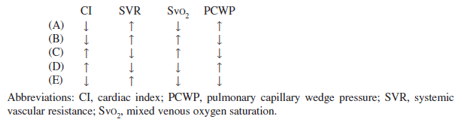 For each clinical scenario, choose the likely hemodynamic profile:

Hypovolemic shock

Septic shock

Cardiogenic shock
A 70 yr old woman in whom stage III ovarian cancer is diagnosed has a medical history significant for DM and HTN. During cytoreductive surgery, there is an EBL of 1500 cc with ongoing bleeding. Her temp is 36.1, HR 140, BP 96/64. Hgb 6.8, plt ct 75K and prolonged PT/PTT. The best management for this patient is

Warmed crystolloid solution, 5 ml per 1 ml blood loss
IV colloid, packed RBCs, 1 ml of colloid and packed RBCs per 1 ml blood loss
FFP, cryo, crystalloid in 1 unit each to 1 unit of crystalloid
Packed RPBCs, platelets and crystalloid in 1 unit of packed RBCs and platelets to 1 L crystalloid
Packed RBCs, FFP, platelets, balanced as 1:1:1 units transfused
37 yo at 37 weeks EGA presents to L&D reporting severe uterine contractions and decreased fetal movement for the past 48 hours. She admits to using cocaine within the past 72 hours. Her BP is 136/85. Temp is 37.2. Her uterus is firm and moderately tender. US demonstrates absent fetal cardiac activity with a fundal placenta and a large retroplacental heterogeneous collection. Admission labs show WBC 11K, Hgb 10, Plt 50K, fibrinogen 180, AST 18, ALT 24, PT 22 & PTT 50. The most likely cause of her thrombocytopenia is

Disseminated intravascular coagulation
Gestational thrombocytopenia
HELLP syndrome
Idiopathic thrombocytopenic purpura
Sepsis
Which lab value has you most concerned?

WBC
Hemoglobin
Platelets
Fibrinogen
ALT/AST
Blood loss 1000 ml, HR 109 and normal resting BPs is which class of hypovolemia?

Class I
Class II
Class III
Class IV
28 yr old at 18 weeks EGA presents to L&D. For the past 3 days, she has experienced general malaise, fevers with chills and back pain. She reports urinary frequency and appears diaphoretic and flushed. PE reveals a temp of 39.5, RR of 26, BP 80/40, and HR 110

Appendicitis
Chorioamnionitis
Pyelonephritis
Urosepsis
Sepsis is classified as which type of hypovolemic shock state?

Hemorrhagic
Nonhemorrhagic
Distributive
Cardiogenic
Extracardiac obstructive
A 24 yo develops significant vaginal bleeding 1 hour after a vaginal delivery of a term infant. Her uterus is boggy despite vigorous uterine massage and uterotonics. There is no evidence of vaginal or cervical lacerations or retained products of conception. She continues to have profuse vaginal bleeding and her uterus remains flaccid. Her BP is 90/50, her HR is 140 and her RR is 26. .QBL is 1800 cc.  Massive transfusion protocol is initiated. The best next step to manage her bleeding is

Balloon tamponade
B-Lynch suture
Hysterectomy
Uterine artery embolization
What class of hypovolemia does she have?
Class I
Class II
Class III
Class IV
At the time of C/S for a 35 yo G3P3, it was noted that a portion of the placenta was retained and adherent to the uterus. The placental bed was bleeding profusely and the decision was made to perform a hysterectomy. During the hyst, an EBL of 2000 cc noted. At the completion of the surgery, the patient’s BP was now 90/50, HR 130. Hct 25, Plt 23K and fibrinogen of 130. In addition to a transfusion of packed red blood cells and platelets, the most appropriate next step in therapy for this patient is administration of:

Fresh frozen plasma
Prothrombin complex concentrate
Recombinant activated factor VII
Tranexamic acid
What class of hypovolemia is present?

Class I
Class II
Class III
Class IV
Massive transfusion protocol is started. The first cooler contains 2 units of PRBCs. The second cooler contains 4 units of PRBCs, 4 units of FFP and 1 dose of platelets. The third cooler contains 4 units of PRBCs, 4 units of FFP and 1 dose of cryoprecipitate. The 2nd and 3rd  coolers will continue to alternate until the MTP is cancelled. Which is true regarding FFP and cryoprecipitate?

FFP contains more fibrinogen
FFP contains no clotting factors
FFP and cryoprecipitate both increase fibrinogen by the same amount
FFP is a smaller volume than cryoprecipitate
For the described patient, match to the most descriptive diagnosis:
Systemic inflammatory response syndrome (SIRS)
Sepsis
Severe sepsis
Septic shock
Atalectasis

A 45 yr old postoperative patient with a RR of 37, HR 100, glucose 150, temp 38.4 and normal PE.

A 65 yr old postoperative patient with a BP of 85/45 (after fluid boluses), temp 37.0, HR 115, RR 30, WBC 12.5 and Hgb 11.

A 24 yr old postoperative patient with a RR of 26, HR 92, T 38.4, BP of 130/90 and purulent drainage present with erythema at the wound site.